道州制から考える国のかたち
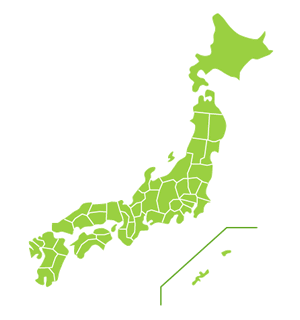 1146620c
三浦　留奈
目次
1. 問題提起

2. 道州制とは何か

3. メリット／デメリット

4. 地域主権をめぐる日本の現状

5. 政策提言

6. 展望
地方行政が抱える問題
・多重行政

・東京一極集中⇔地方の疲弊

・生活圏、経済圏の広域化

・財政危機
道州制の背景
広域化
地方分権
行財政改革
「道州制基本法」の早期成立を図り、
その制定後5年以内の道州制導入を目指します。
導入までの間、
国、都道府県、市町村の役割分担を整理し、
住民に一番身近な基礎自治体(市町村)の
機能強化を図ります。
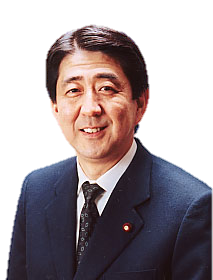 道州制議論の経緯
1927　「州庁設置案」　(田中義一内閣)
1945　地方総監府設置
1957　第４次地方制度調査会答申

2006　第28次地方制度調査答申
　　　　道州制担当大臣 (安倍晋三内閣)
2007　道州制ビジョン懇談会設置
…
道州制とはなにか
中央集権国家
道州制
国家機能の集約・強化
国
国
国家機能の一部移譲
承継
道州
都道府県
承継
市町村
基礎自治体
承継
具体例
・道州制特区推進法
　―北海道

・ディーゼル車排ガス規制
　―東京都／神奈川県／埼玉県／千葉県
道州制メリット
①行政の効率化・合理化
　→二重行政の解消

②財政基盤の強化

③魅力ある広域圏の形成
道州制デメリット
①住民の声が届かなくなる

②府県文化の喪失

③道州内での格差
政策提言
□府県域をこえた広域連合の設置
　→国の権限移譲
   
　例)関西広域連合
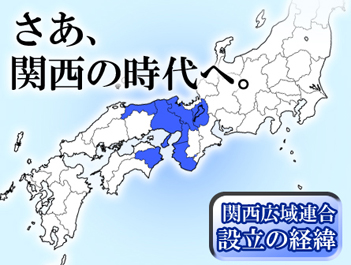 展望
広域化
地方分権
地域が力をもつ
国のかたち
行財政改革
参考文献
・佐々木信夫『道州制』筑摩書房、2010年
・加茂利男、岡田知弘、鶴田廣巳、角田英昭
　『幻想の道州制―道州制は地方分権改革か』自治体研究所、
　  2009年
・林宜嗣『地域再生戦略と道州制』日本評論社、2009年
・関西広域連合ホームページ　http://kouiki-kansai.jp/
・自由民主党ホームページ　　http://www.jimin.jp/